СЭЛЭНГЭ АЙМАГ ДАХЬ ЦАГДААГИЙН ГАЗАР
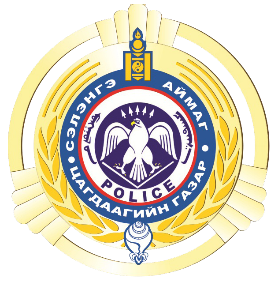 “АЙМГИЙН ХЭМЖЭЭНД 2019 ОНД БҮРТГЭГДСЭН ГЭМТ ХЭРЭГ, ЗӨРЧЛИЙН ТОВЧ МЭДЭЭЛЭЛ, ЦААШИД АНХААРАХ АСУУДАЛ”
Сэлэнгэ аймаг дахь Цагдаагийн газар
Нэг. Гэмт хэргийн нөхцөл байдал

        Аймгийн хэмжээнд 2019 онд 558 холбогдогчтой 2700.7 сая төгрөгийн хохиролтой, 767 гэмт хэрэг бүртгэгдэж урьд оны мөн үеэс 12 хэргээр буюу 1.5 хувиар буурчээ. Гэмт хэргийн илрүүлэлт 54,5 хувьтай байгаа нь өмнөх оноос 1,2 хувиар буурсан үзүүлэлттэй байна.
         Гэмт хэргийн гаралт: Сүхбаатар сумын 1, 2, 4 дүгээр баг, Алтанбулаг, Шаамар, Жавхлант, Цагааннуур, Хушаат,  Мандал, Баянгол, Орхонтуул сумдад 6,8-57,1  хувиар тус тус өсч, 
          Сүхбаатар сум болон Сүхбаатар сумын 3, 5, 6, 7, 8 дугаар баг, Дулаанхаан, Бугант тосгон, Ерөө, Хүдэр, Зүүнбүрэн,Түшиг, Сайхан, Орхон, Сант, Баруунбүрэн сумдад 4,3-54,2 хувиар тус тус буурсан үзүүлэлттэй байна.
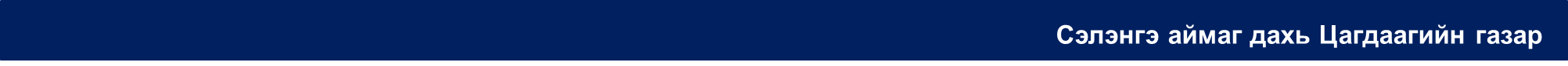 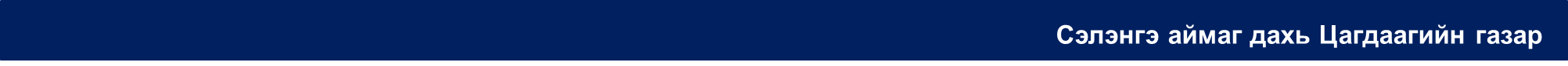 Үйлдэгдсэн байдлаар: Мансуурсан үедээ үйлдсэн гэмт хэрэг 3 бүртгэгдэж 2-оор буюу 2 дахин, бүлэглэн үйлдсэн гэмт хэрэг 90 бүртгэгдэж 37-оор буюу 69,8 хувиар, хүүхэд оролцсон гэмт хэрэг 37 бүртгэгдэж 7-оор буюу 23,3 хувиар, гадаадын иргэн оролцсон гэмт хэрэг 6 бүртгэгдэж 1-ээр буюу 20,0 хувиар өсч, 
        Согтуугаар үйлдэгдсэн гэмт хэрэг 170 бүртгэгдэж 23-аар буюу 11,9 хувиар, гэр бүлийн хүчирхийллийн улмаас 42 гэмт хэрэг бүртгэгдэж 9-өөр буюу 17,6 хувиар, эмэгтэй хүн оролцсон гэмт хэрэг 94 бүртгэгдэж 8-аар буюу 7,8 хувиар буурч, 
         Галт зэвсгээр үйлдэгдсэн гэмт хэрэг 1 бүртгэгдсэн нь өнгөрсөн оны мөн үетэй адил түвшинд байна. Урьд ял шийтгэгдсэн хүмүүсээс дахин гэмт хэрэгт 82 хүн холбогдож, 48-аар буюу 36,9 хувиар буурсан үзүүлэлттэй байна.
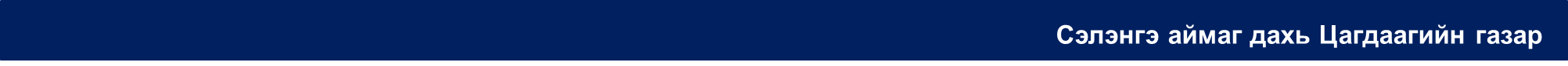 Хоёр. Зөрчлийн НӨХЦӨЛ БАЙДАЛ
 
          Аймгийн хэмжээнд 2019 онд 26499 зөрчил илрүүлсэн нь 3063 зөрчлөөр буюу 13,0 хувиар өссөн үзүүлэлттэй байна. Нийт 25143 иргэнийг 1233222000 төгрөгөөр торгож, 827 жолоочийг торгож-тээврийн хэрэгсэл жолоодох эрхийг хасч, 398 хүнийг захиргааны журмаар баривчилсан байна.  Согтууруулах ундаа хэрэглэн зөрчил гаргасан 1870 иргэнийг эрүүлжүүлсэн нь 281-ээр буюу 13,0 хувиар буурсан. 
 Зөрчлийн гаралт:
 Сүхбаатар сумын 3, 8-р баг, Шаамар, Ерөө, Сант, Орхонтуул сумд, Дулаанхаан тосгонд 1,5-3,9 дахинаар, 
Сүхбаатар сум болон Сүхбаатар сумын 4, 6, 7 дугаар баг, Алтанбулаг, Жавхлант, Зүүнбүрэн, Цагааннуур, Хушаат, Сайхан, Орхон, Баруунбүрэн сумдад 9,6-82,2 хувиар тус тус өсч, 
Сүхбаатар сумын 1, 2, 5 дугаар баг, Хүдэр, Түшиг, Мандал, Баянгол сумдад 6,7-52,6 хувиар тус тус буурсан үзүүлэлттэй байна.
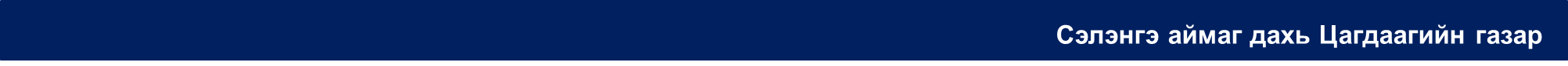 Зөрчил ихээр үйлдэгдсэн сумд:
Баянгол 6924 буюу 26,1 хувь,	
Сүхбаатар 5357 буюу 20,2 хувь,
Мандал 4992 буюу 18,8 хувь, 	
4. Сайхан 4534 буюу 17,1 хувь,
5. Орхон 557 буюу нийт зөрчлийн 2,1 хувийг  тус тус эзэлж байна.
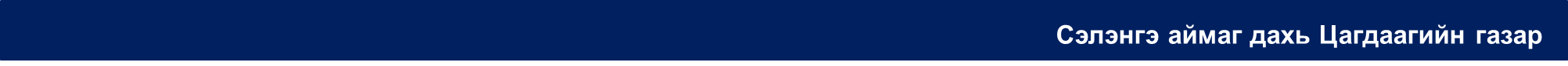 Цагдаагийн байгууллага сүүлийн жилүүдэд гэмт хэргийг үйлдсэнийх нь дараа ихээхэн хүч хөрөнгө, цаг хугацаа зарцуулж илрүүлэх биш, харин урьдчилан сэргийлэх ажлыг үр дүнтэй зохион байгуулж, гаралтыг бууруулах бодлого баримтлан ажиллаж байна. 
       Тийм учраас гэмт хэрэг, зөрчлийн гаралт, шалтгаан нөхцөлийн судалгаанд үндэслэн урьдчилан сэргийлэх ажлыг иргэдийн эрх зүйн боловсрол, тухайн гэмт хэрэг, зөрчлийн хор уршгийн талаарх ойлголтыг дээшлүүлэх, нийгэмд эерэг хандлага төлөвшүүлэхэд чиглэсэн нөлөөллийн шинжтэй ажлуудыг үе шаттайгаар төлөвлөн хэрэгжүүлж байгаа.
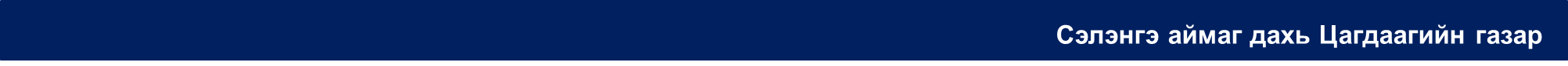 Урьдчилан сэргийлэх арга хэмжээнүүдийн үр дүнд иргэдийн амь нас, эрүүл мэнд хохирох болон дээрх төрлийн гэмт хэрэг, зөрчил болон иргэд, байгууллагад учрах хохирол буурсан эерэг үзүүлэлтүүд их гарсан. Тухайлбал, Хүний эрүүл мэндийн халдашгүй байдлын эсрэг гэмт хэргээс урьдчилан сэргийлэх зорилгоор зохион явуулсан "Нэг хором" арга хэмжээний хугацаанд энэ төрлийн гэмт хэргийн гаралт 18.0 хувиар, Зам, тээврийн ослоос урьдчилан сэргийлэх ухуулга, нөлөөллийн “Яараад яахав дээ” арга хэмжээний хугацаанд хөдөлгөөний аюулгүй байдал, тээврийн хэрэгслийн ашиглалтын журмын эсрэг гэмт хэрэг өнгөрсөн оны мөн үеэс 50.8, гэмтсэн хүн 49.7, нас барсан хүн 11.7 хувиар тус тус буурч, үүнээс орон нутагт үйлдэгдсэн хэрэг 63.9, гэмтсэн хүн 59.5, нас барсан хүн 21.7 хувиар  буурсан зэрэг эерэг үзүүлэлтүүд гарсан.
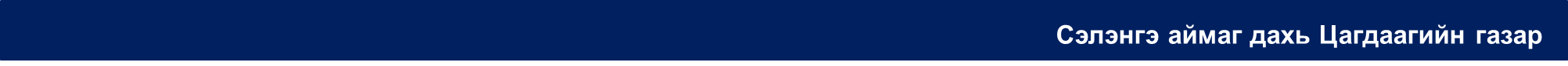 Монгол улсын Гэмт хэрэг, зөрчлөөс урьдчилан сэргийлэх тухай хууль 2019 оны 06 дугаар сарын 06-ны өдөр шинэчлэн батлагдаж 2020 оны 01 дүгээр сарын 01-ний өдрөөс дагаж мөрдөгдөж  байгаа. Хуулинд олон шинэ заалтууд орсон  тухайлбал:
          5 дугаар зүйл.Гэмт хэрэг, зөрчлөөс урьдчилан сэргийлэх ажлын үндсэн зарчим.
             5.1.7 дахь хэсэгт Төрийн байгууллага, албан тушаалтан гэмт хэрэг, зөрчлөөс урьдчилан сэргийлэх ажилд хуульд заасны дагуу оролцох үүрэгтэй бөгөөд төрийн захиргааны болон хууль сахиулах байгууллага үйл ажиллагаандаа гэмт хэрэг, зөрчлөөс урьдчилан сэргийлэх ажлыг тэргүүлэх чиглэл болгох.
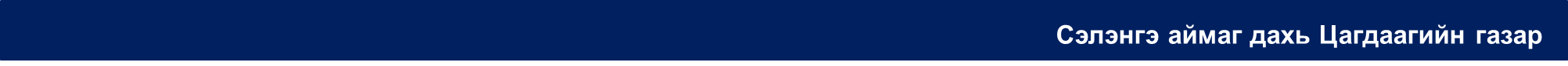 46 дугаар зүйл.Гэмт хэрэг, зөрчлөөс урьдчилан сэргийлэх ажлын санхүүжилт
          46.1 дэх хэсэгт Гэмт хэргээс урьдчилан сэргийлэх ажлыг тухайн жилд Эрүүгийн хуульд заасны дагуу оногдуулсан торгох ял, Зөрчлийн тухай хуулийн 5.1 дүгээр зүйлийн 1, 2 дахь хэсэг, 5.2, 5.3 дугаар зүйл, 5.4 дүгээр зүйлийн 1, 2, 3 дахь хэсэг, 5.5, 5.6, 5.7 дугаар зүйл, 5.8 дугаар зүйлийн 1, 2, 3, 4, 5 дахь хэсэг, 5.9 дүгээр зүйл, 5.10 дугаар зүйлийн 1 дэх хэсэг, 5.11 дүгээр зүйлийн 1.5 дахь заалт, 4, 6 дахь хэсэг, 5.12 дугаар зүйлийн 1 дэх хэсэг, 2.1 дэх заалт, 3 дахь хэсэг, 5.16, 5.18 дугаар зүйл, 6.3 дугаар зүйлийн 1, 2, 4 дэх хэсэг, 6.5 дугаар зүйлийн 1, 4, 5, 11, 12, 13 дахь хэсэг, 6.18 дугаар зүйлийн 4, 7 дахь хэсэг, 6.20 дугаар зүйлийн 4, 5, 7, 9 дэх хэсэг, 6.21, 6.22 дугаар зүйл, 7.15 дугаар зүйлийн 8 дахь хэсэг, 8.8 дугаар зүйл, 10.4, 10.8, 10.26, 10.28 дугаар зүйл, 11.15 дугаар зүйлийн 7 дахь хэсэг, 13.5, 14.4, 14.5 дугаар зүйл, 14.6 дугаар зүйлийн 5, 6, 7, 9 дэх хэсэг, 14.7, 15.1 дүгээр зүйл, 15.2 дугаар зүйлийн 2 дахь хэсэг, 15.6, 15.7, 15.8, 15.9, 15.10, 15.11, 15.18 дугаар зүйл, 15.20 дугаар зүйлийн 2 дахь хэсэг, 15.21 дүгээр зүйл, 15.22 дугаар зүйлийн 1, 2 дахь хэсэг, 15.24 дүгээр зүйлийн 3 дахь хэсэгт заасан зөрчилд оногдуулсан торгох шийтгэлийг биелүүлж, төсөвт төвлөрүүлсэн мөнгөн дүнгийн 40-өөс доошгүй хувьтай тэнцэх хэмжээний хөрөнгийг гэмт хэргээс урьдчилан сэргийлэх ажилд зориулан дараагийн жилийн төсөвт тусгаж, санхүүжүүлнэ гэж заасан, энэ заалтын хэрэгжилтийг хангаж гэмт хэрэг, зөрчлөөс урьдчилан сэргийлэх чиглэлээр цагдаагийн байгуулллагатай хамтран ажиллахыг та бүхнээс хүсье.
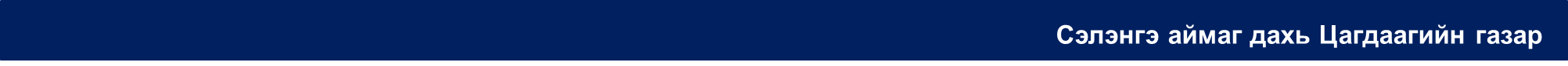 ЦАГДААГИЙН БАЙГУУЛЛАГЫН ҮНДСЭН ЧИГ ҮҮРГИЙГ АМЖИЛТТАЙ ХЭРЭГЖҮҮЛЭХЭД ДЭМЖЛЭГ ҮЗҮҮЛЖ, ХАМТРАН  АЖИЛЛАДАГ ТА БҮХЭНДЭЭ ТАЛАРХАЛ ИЛЭРХИЙЛЬЕ.
АНХААРАЛ ХАНДУУЛСАНД БАЯРЛАЛАА.